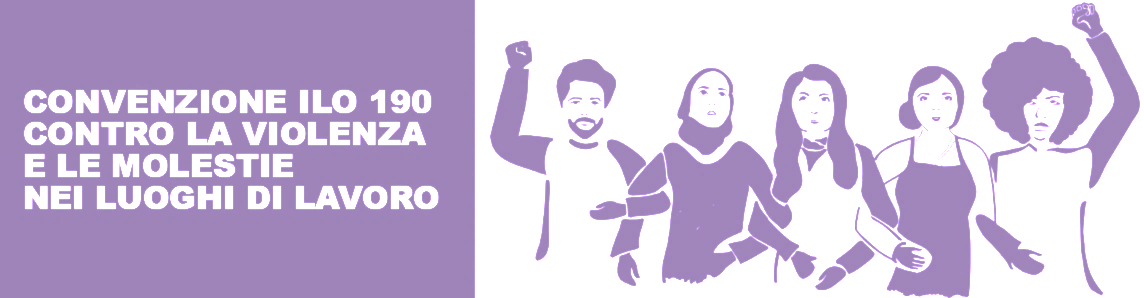 14 maggio 2021 – ore 10,30
Dopo la ratifica della Convenzione OIL. Strumenti e strategie nella PA
A cura della prof.ssa Laura Calafà
Il focus dell’evento formativo è incentrato sulle strategie di attuazione della convenzione OIL nel mondo del  lavoro pubblico e al ruolo centrale che svolgono i Comitati Unici di Garanzia nella prevenzione della violenza di genere. 
La Convenzione OIL n. 190 è stata ratificata dal Parlamento italiano nel gennaio 2021 e prevede che ciascuno Stato si impegni ad adottare leggi, regolamenti, sistemi di verifica e controllo che contrastino ogni forma di violenza e molestia nel mondo del lavoro, inclusi violenza e molestie di genere, che, nel rappresentare anche una minaccia alle pari opportunità, sono riconosciute come un abuso o violazione dei diritti umani.
Questo è il primo di un ciclo di incontri dedicato al contrasto alla violenza contro le donne sul luogo di lavoro che la Rete dei CUG sta realizzando in attuazione del Protocollo di intesa per il contrasto della violenza contro le donne sul luogo di lavoro.
Nel corso dell’evento interverrà la Ministra Elena Bonetti.
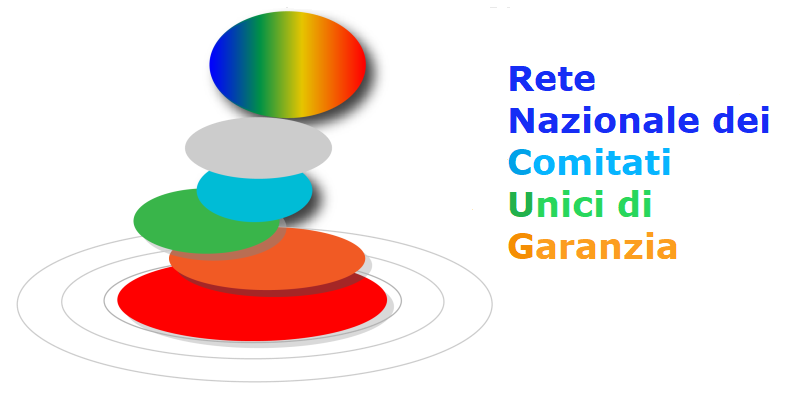 Evento formativo online
Iniziativa inserita nell’ambito delle attività attuative del Protocollo di intesa finalizzato al contrasto della violenza contro le donne sul luogo di lavoro firmato dalla Rete Nazionale dei Comitati Unici di garanzia con i Ministeri della PA e delle Pari Opportunità